ПРЕДСТАВЉАЊЕ ХИДРОГРАФИЈЕ И РЕЉЕФА НА КАРТИ
Да поновимо...
По чему се разликују глобус и карта?
ГЛОБУС је највјернији приказ Земље ( сферни облик).
ГЕОГРАФСКА КАРТА је умањен приказ једног дијела или цијеле Земље на равни.
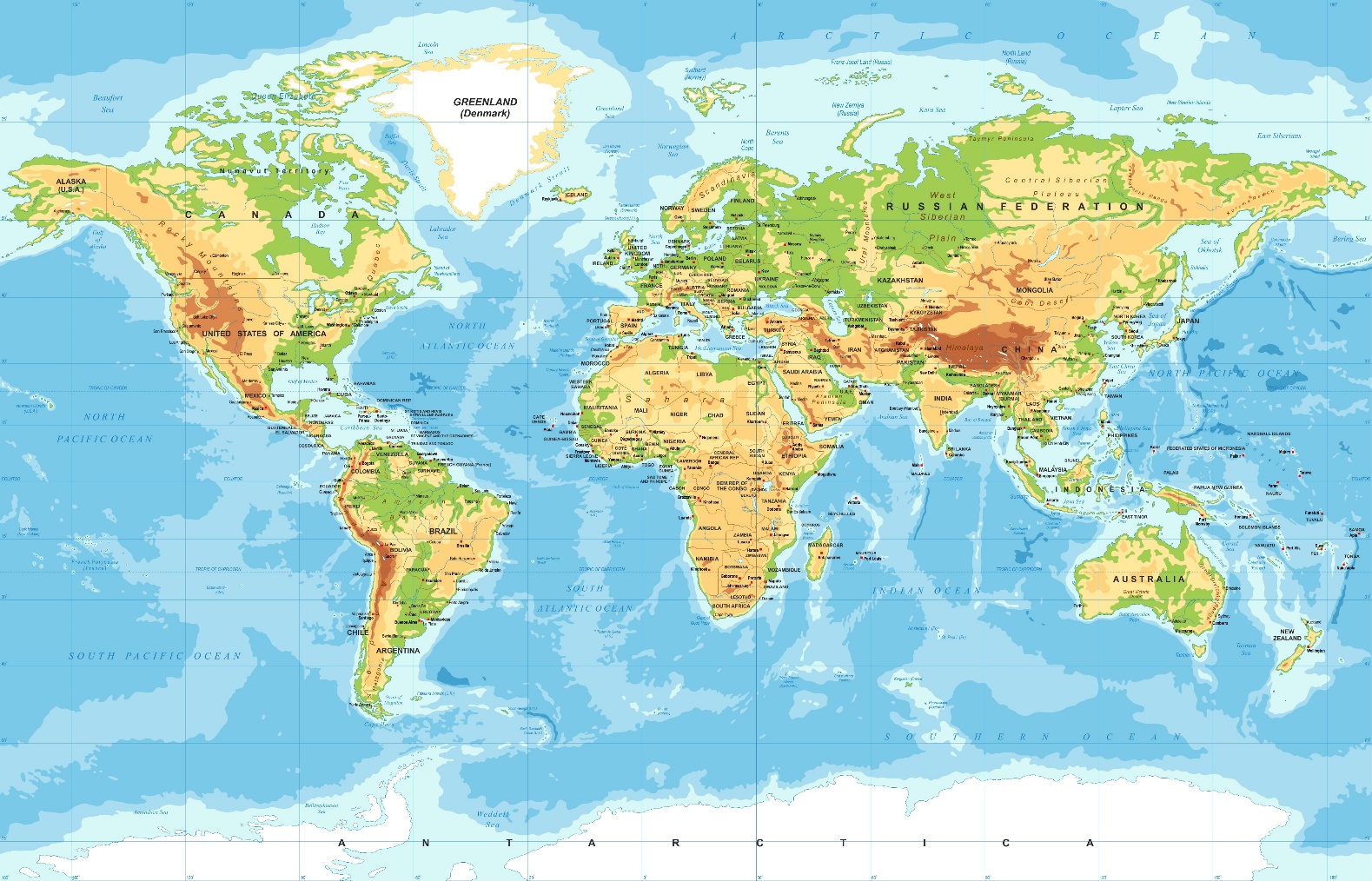 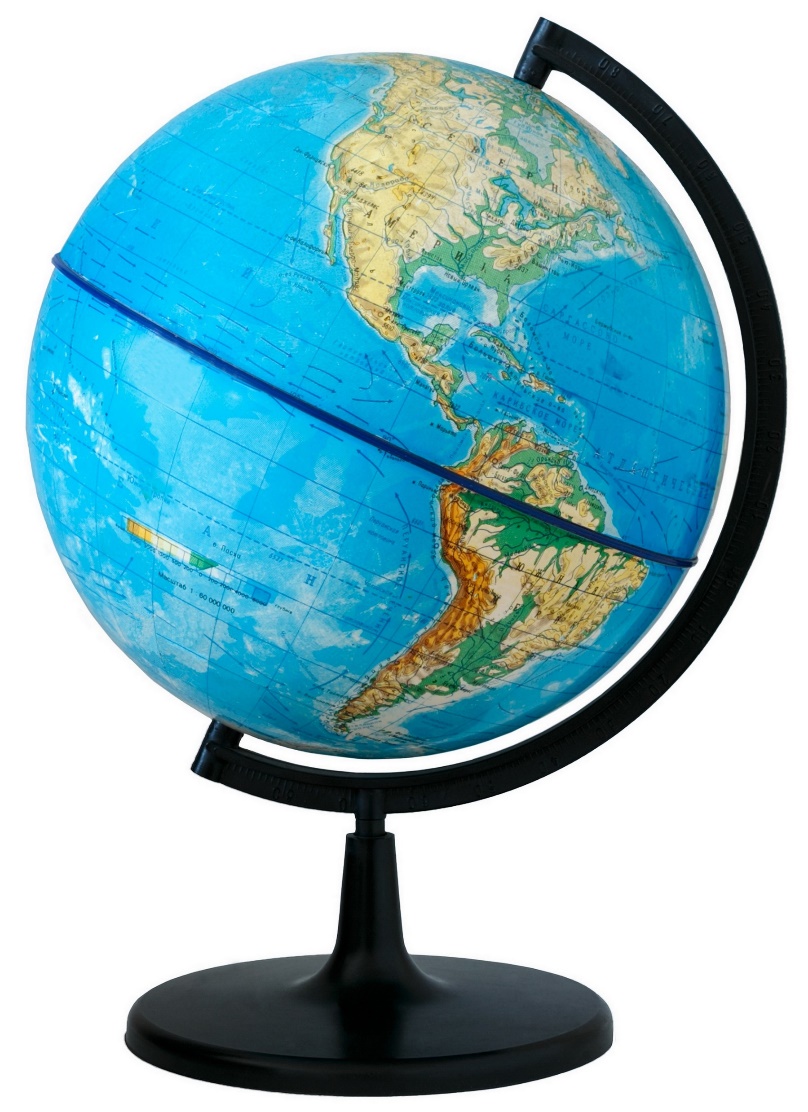 САДРЖАЈ КАРТЕ чине географски елементи унесени у карту и њихови називи који могу да припадају некој од четири групе елемената: ПРИРОДА,СТАНОВНИШТВО, ПРИВРЕДА И НАСЕЉА.
• Шта чини математичке елементе карте?
Математички елементи карте су РАЗМЈЕР и РАЗМЈЕРНИК!
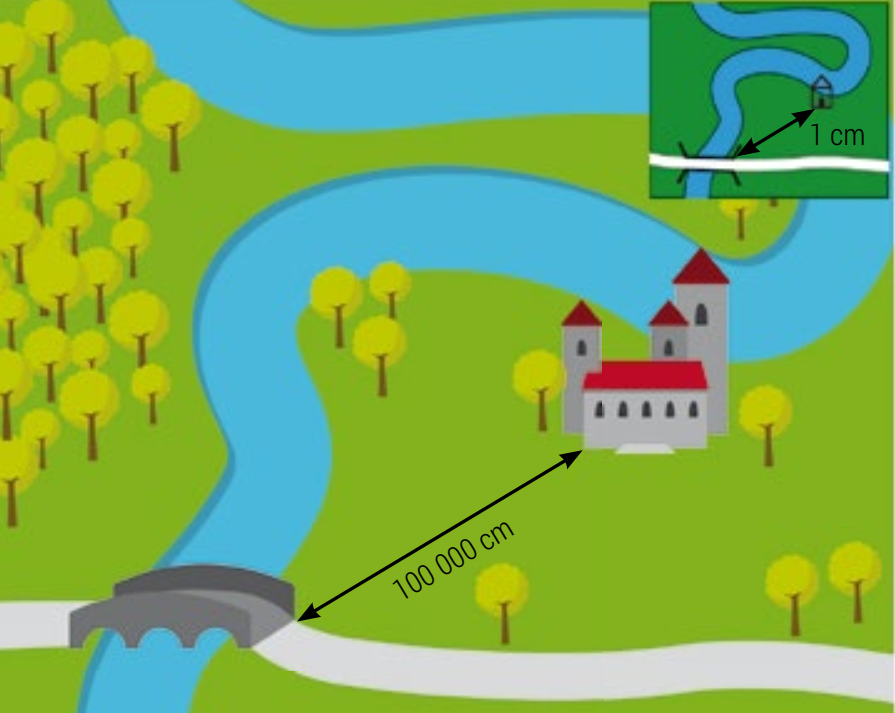 РАЗМЈЕР нам показује колико су пута  удаљености из природе умањене и пренесене на карту.
Удаљеност на карти 
Износи 1cm
Постоје двије врсте Размјера
Размјер карте
ГРАФИЧКИ РАЗМЈЕРНИК
БРОЈЧАНИ РАЗМЈЕРНИК
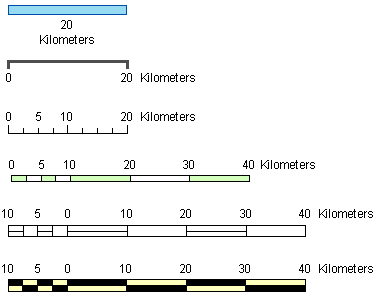 Удаљеност у природи од дворца до моста износи
 100 000 cm
1:25000
1:1000000
РАЗМЈЕР: 1:100 000
• КОЈИ СУ ТО ОСНОВНИ ЕЛЕМЕНТИ ГЕОГРАФСКЕ КАРТЕ?
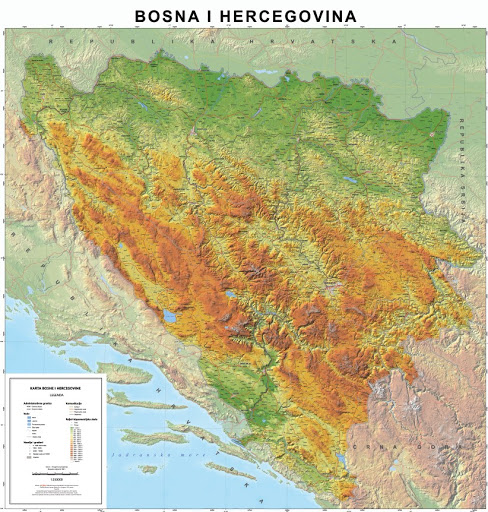 Назив карте
Географска мрежа
Оквир карте
Легенда карте са 
картографским знацима
• КАКО МОЖЕМО ПОДИЈЕЛИТИ КАРТЕ ПРЕМА САДРЖАЈУ?
Тематске карте приказују неки простор са једним или два географска елемента (карте ријека, карте градова, политичке карте, карте температуре ваздуха и сл. )
Општегеографске карте приказују  простор са више његових географских елемената.
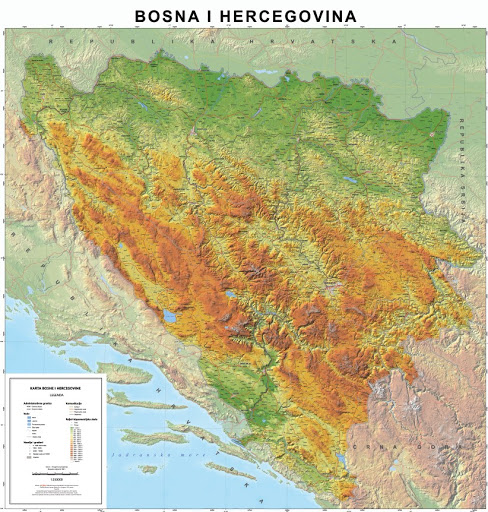 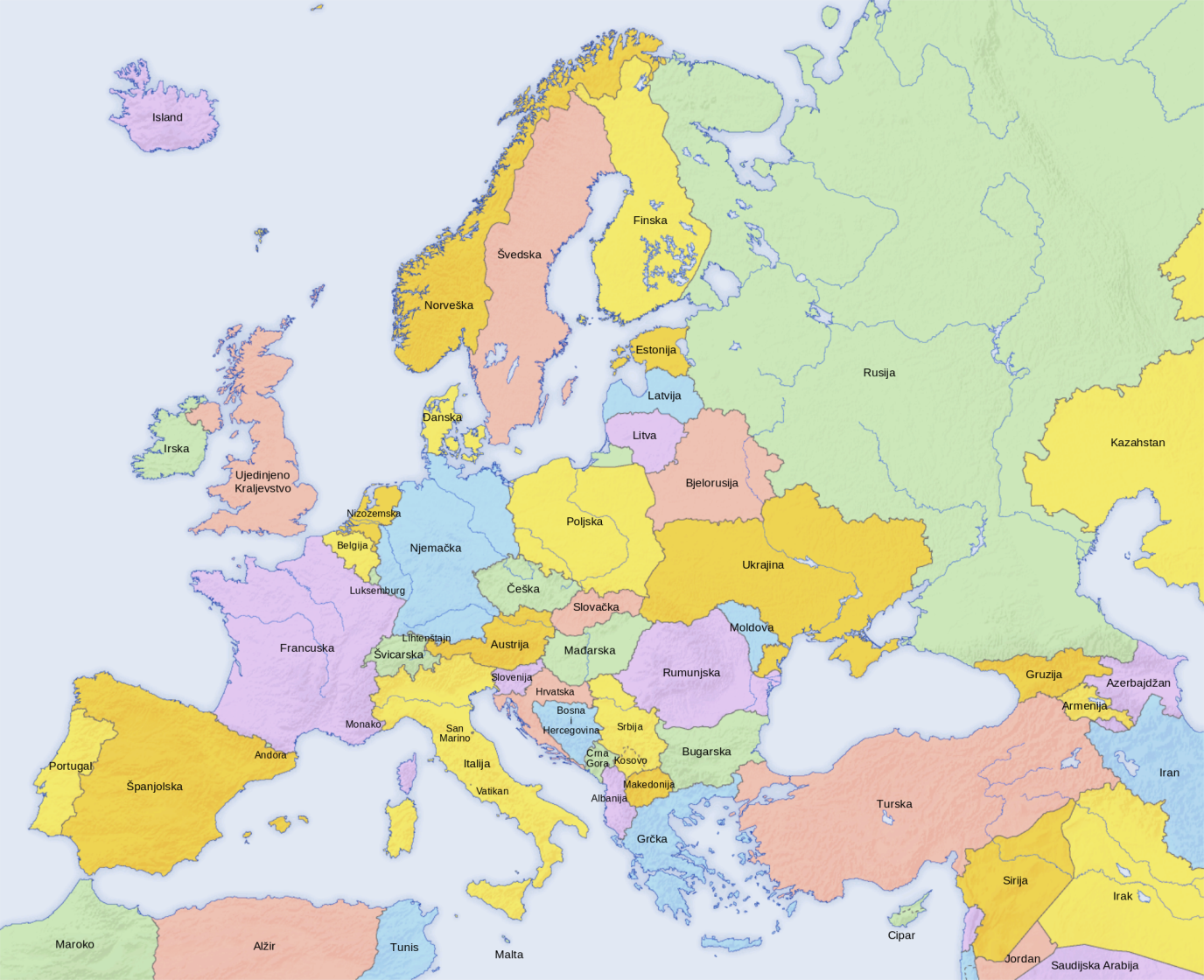 ПРЕДСТАВЉАЊЕ ХИДРОГРАФИЈЕ НА КАРТИ
• ХИДРОГРАФСКИ ЕЛЕМЕНТИ СУ ЈЕДАН ОД ОСНОВНИХ САДРЖАЈА КАРТЕ!
Тематска карта хидрографије Србије
У хидрографске елементе спадају све воде на Земљи
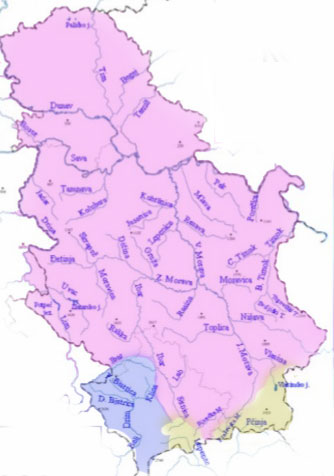 Приказују се различитим нијансама плаве боје
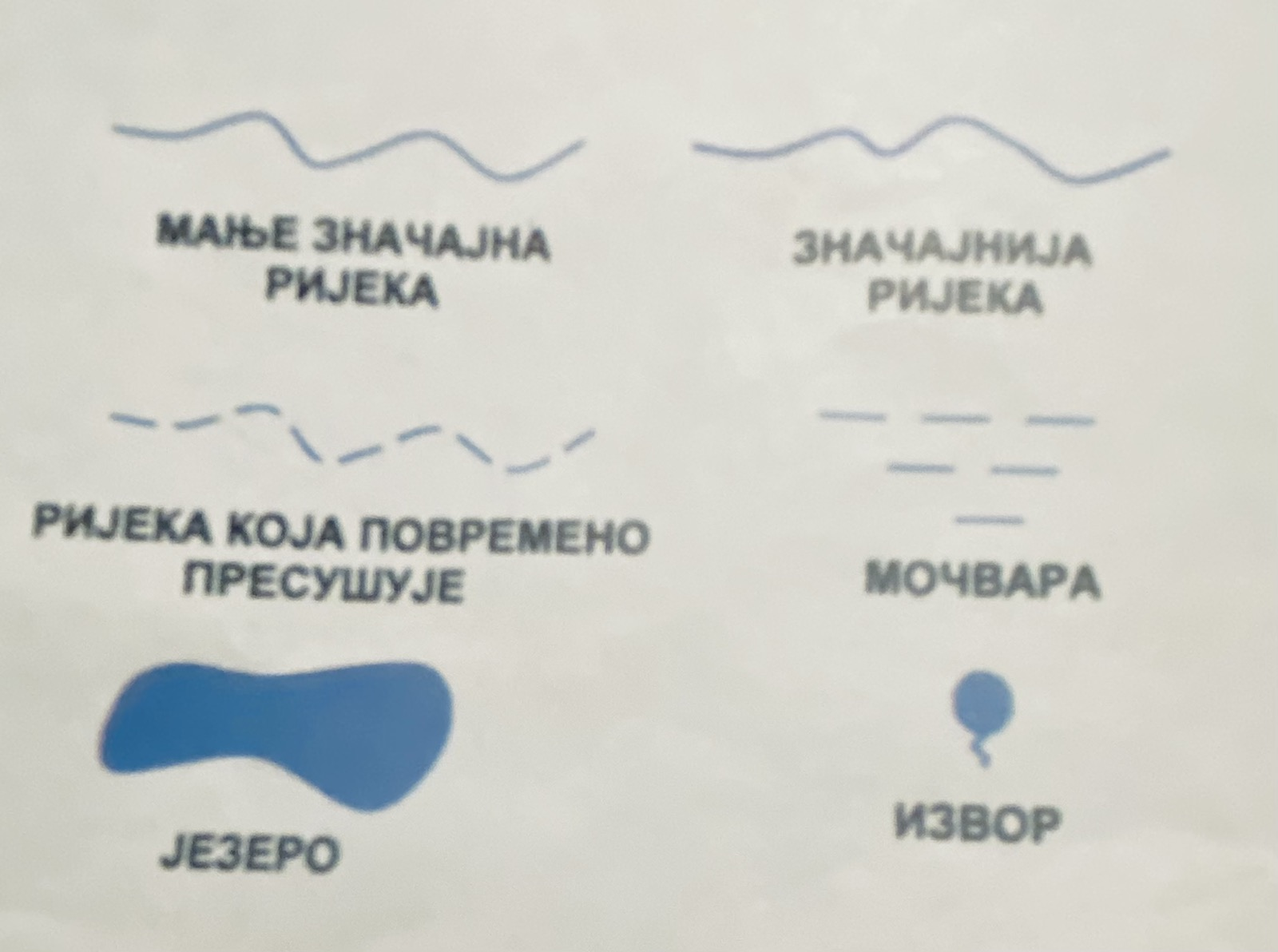 На картама се приказују и изграђени овјекти на ријекама, језерима и морима као што су: мостови,хидроцентрале ,бране, луке..одређеним картографским знацима.
Дубине мора или језера се приказују ИЗОБАТАМА и нијансама плаве боје
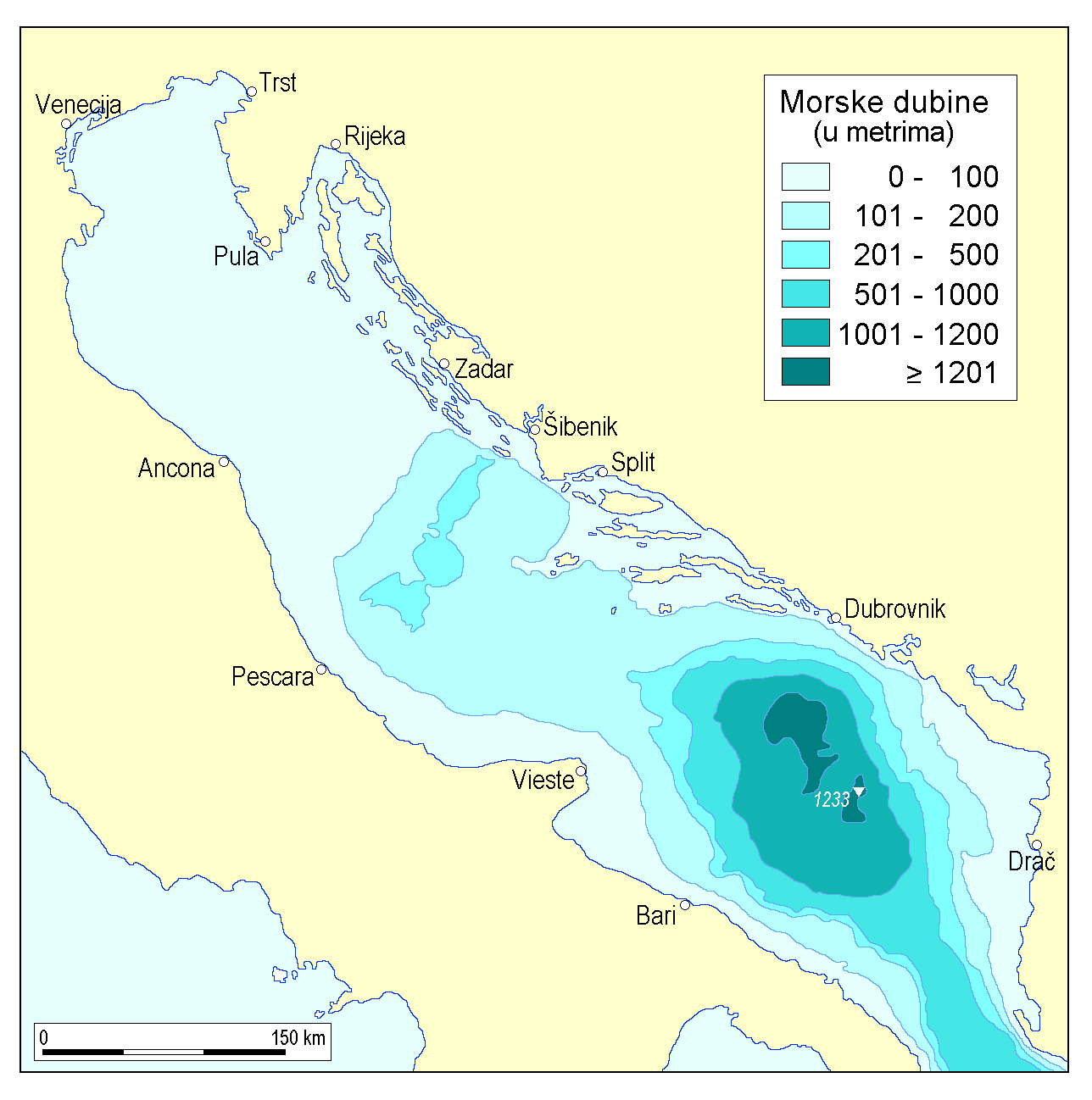 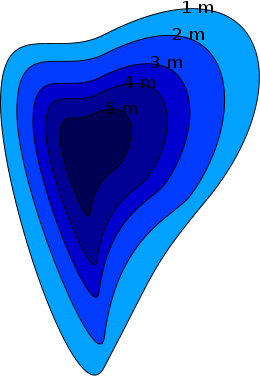 ИЗОБАТЕ 
су  линије које на картама спајау тачке исте дубине.
ПРЕДСТАВЉАЊЕ РЕЉЕФА НА КАРТИ
Рељеф се најчешће приказује: изохипсама, шрафама, сјенчењем и бојама.
РЕЉЕФ представља све неравнине 
(удубљења и испупчења ) на површини Земље.
МЕТОДА ИЗОХИПСИ
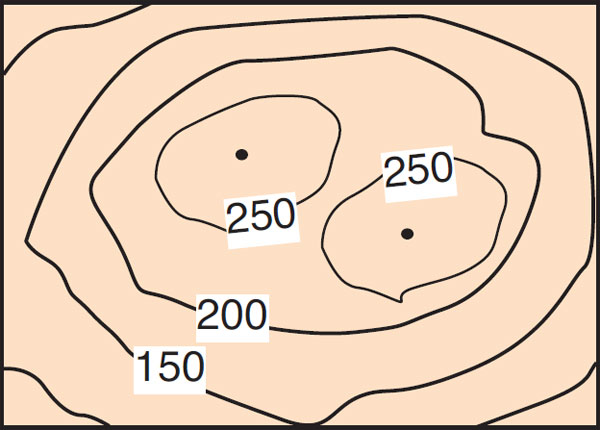 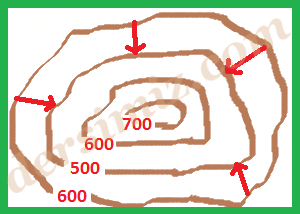 ИЗОХИПСЕ су линије које на картама спајају тачке исте надморске висине
Уколико су изохипсе згуснуте приказују стрмији рељеф а уколико су размакнутије приказани рељеф је равнији.
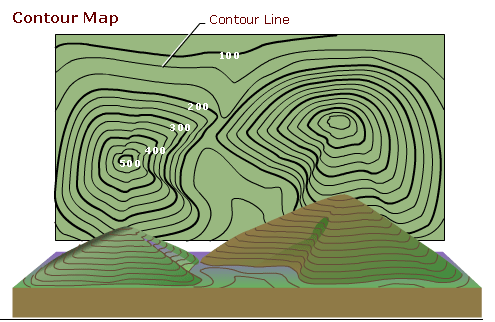 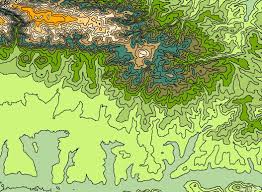 Осим вриједности изохипсе у карту се уноси и вриједност КОТЕ.
КОТА је највећа тачка неког узвишења..
МЕТОДА ШРАФА
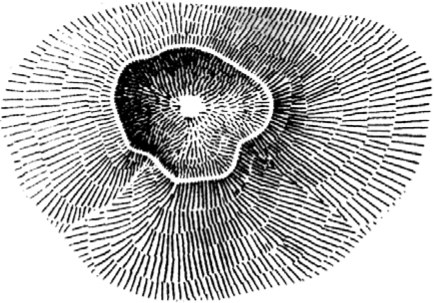 ШРАФЕ се ријетко користе за приказивање рељефа јер се са њима не може одредити надморска  висина.
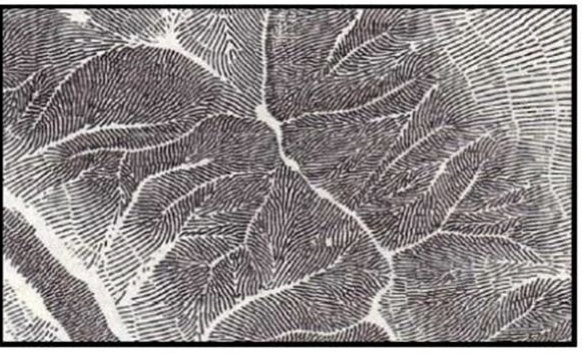 Уколико су дебље и краће рељеф је стрмији а уколико су дуже и тање рељеф је равнији.
Погодно за карте крупне размјере
МЕТОДА БОЈЕЊЕМ
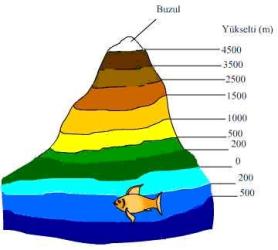 Мање надморске висине се приказују нијансама зелене боје, средње висине жутом бојом а веће висине браон бојом.
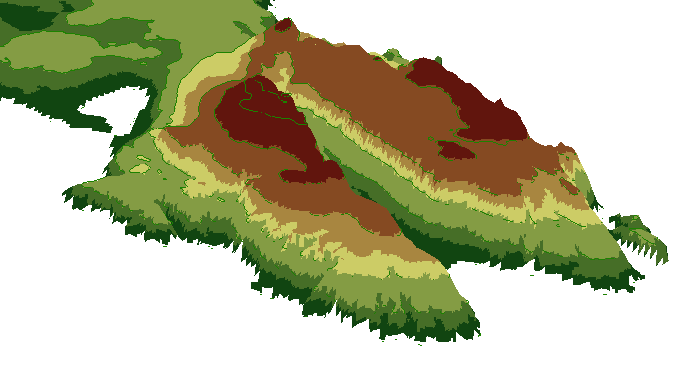 Највиши дијелови високих планина који су прекривени снијегом и ледом приказују се бијелом бојом
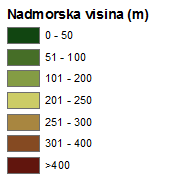 МЕТОДА СЈЕНЧЕЊЕМ
Стрмији рељеф се приказује тамнијом сјенком а блажи свјетлијом док равнице и планински врхови остају бијели.
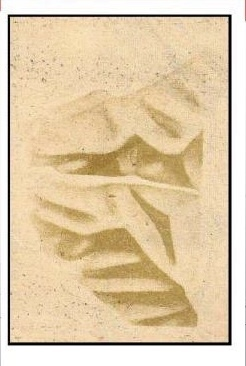 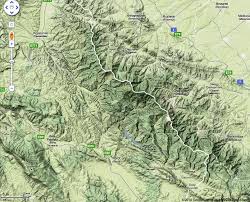 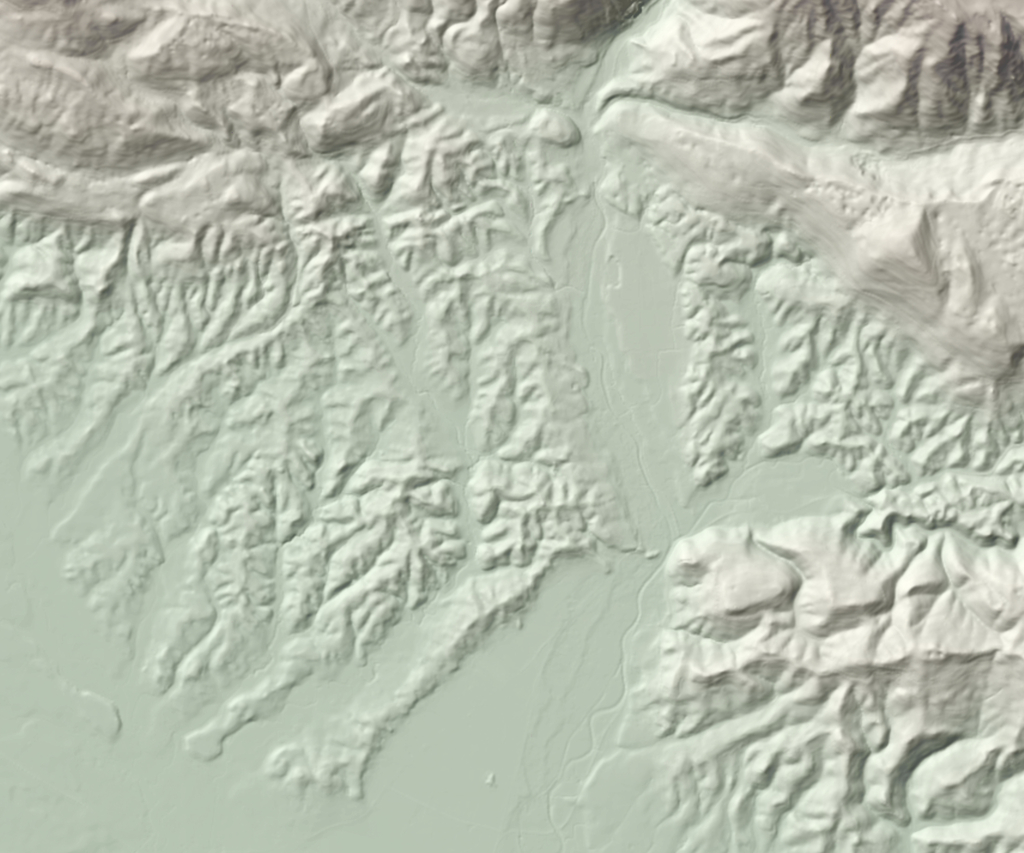 Најпрегледније слике рељефа се добијају комбинацијом сјенчења и изохипси 
или сјенчења и боје!
ДОМАЋА ЗАДАЋА:
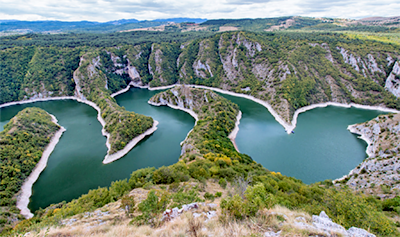 Посматрај рељеф на слици и скицирај карту тог простора користећи једну од метода представљања рељефа!